RIDE Conference 2022Collaborative development of doctoral supervision
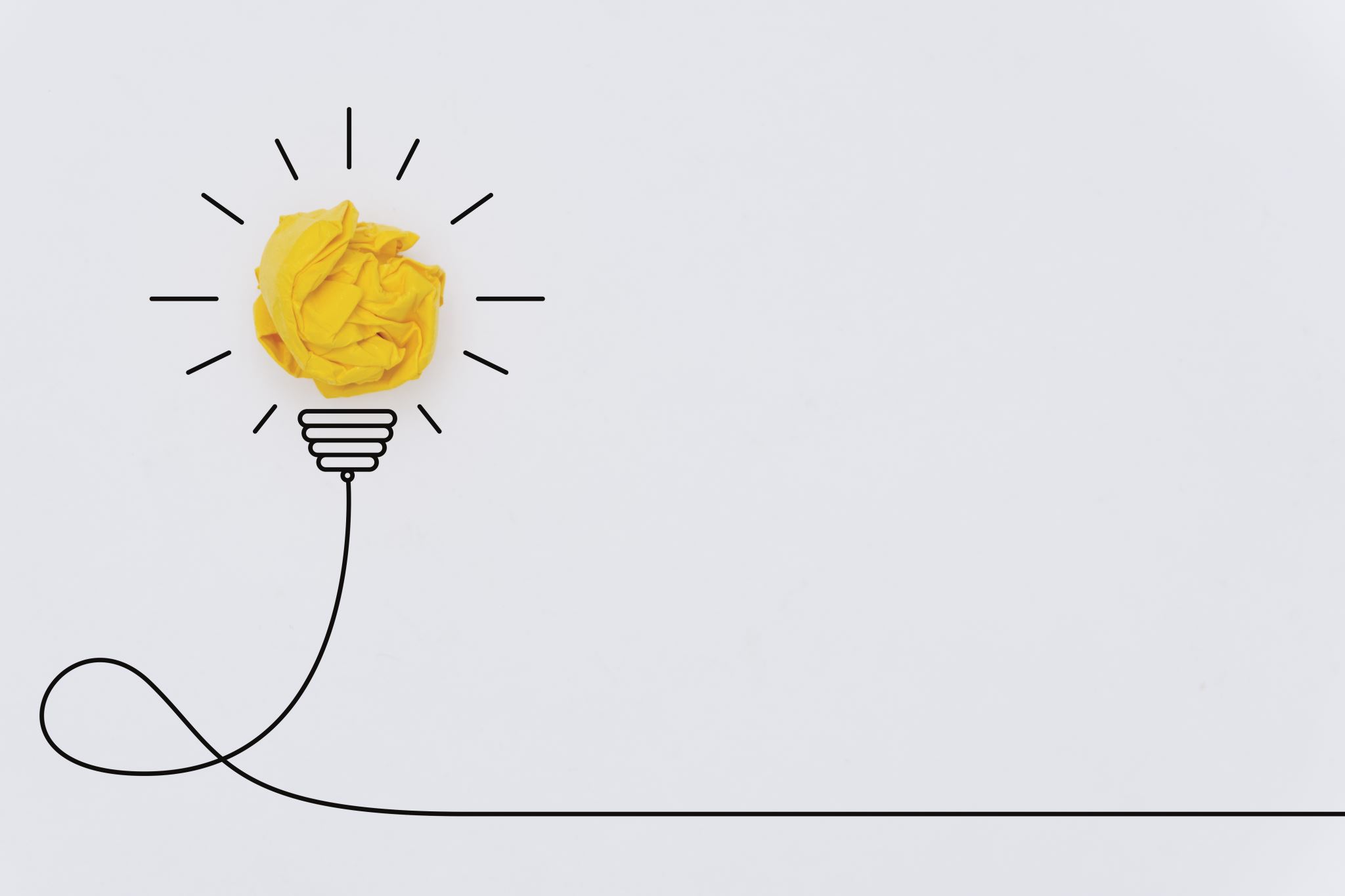 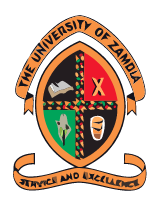 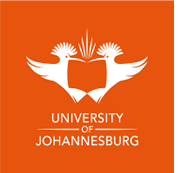 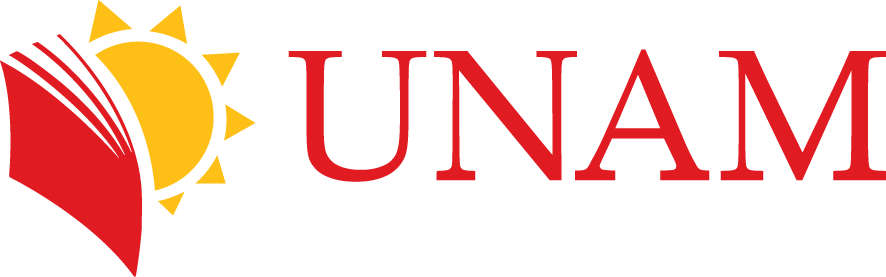 Jennie Golding, UCL IOE
Luneta Kakoma, University of Johannesburg
Hileni Kapenda, University of Namibia
Patricia Phirinalube. University of Zambia
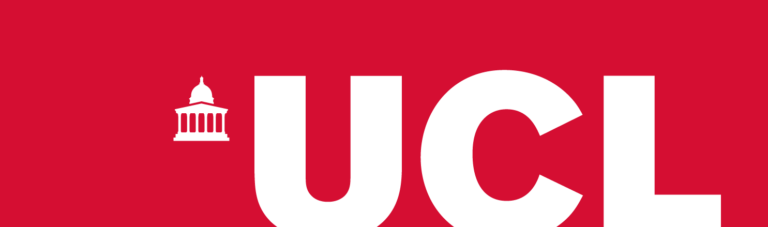 Background
Postgraduate research supervision is under-valued, under-provisioned and under-developed in many HEIs globally (Taylor et al., 2021). Timely doctoral completion rates are low.
There is a tension in the core aim of doctoral work: 
Traditional nurture of embryonic researchers fit to contribute to the curation and development of an academic field vs.
A scientific-technical postgraduate education that serves wider purposes of market economies (new industry/university partnerships and a perceived need for specialist human capital to build advanced knowledge economies)? 
Doctoral supervision takes place against a background of contextual, political, economic and cultural affordances and constraints but in a global higher education system. 
UKGCE has recently introduced accreditation of experienced doctoral supervisors in an effort to support deliberate systematic and scholarly reflection on, and valuing of, a wide range of aspects of doctoral supervision.
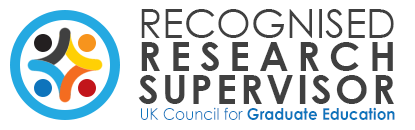 Our response: collaborative doctoral supervision workshops
Within UCL IOE, we are adopting a design research approach to a series of six online collaborative workshops that support such activity and accreditation. 
Aims are to support sustainable and affordable deliberate and academically informed reflecion on related issues, via the establishment of a genuine ‘professional learning community’ (Vescio, Ross & Adams, 2015). Transference to practice is supported by approaches adapted from Timor-Schlevin et al. (2022). 
The involvement of two external ‘critical friends’ from Egypt and the University of Johannesburg has underlined the global accessibility of such approaches and catalysed the instigation of a similar locally-informed approach in southern Africa (South Africa, Namibia, Zambia), and in parallel, a comparative element to the research: SAUSC
The research
RQ1: How can workshops be designed so as to support supervisor development in affordable and sustainable ways that also enhance mutual collaboration and learning across the contexts concerned? 
RQ2 (for SAUSC): How do contextual affordances and constraints across the four universities involved, inform academics’ supervision practices, and their reflections on, and learning about, doctoral supervision in and through such workshops? 

Data collection: workshop recordings, participant end of intervention survey, interviews with key personnel probing workshop experiences and learning
Focused initially around structure, people organisation, reported practices and content, but comparative interview elements around Halse & Malfroy’s (2010) dimensions of supervision (the learning alliance, habits of mind, scholarly expertise, technê and contextual expertise), as well as Bruce & Stoodley’s (2013) categories of supervision-as-teaching (promoting the supervisor's development, imparting academic expertise, upholding academic standards, promoting learning to research, drawing upon student expertise, enabling student development, venturing into unexplored territory, forming productive communities, and contributing to society).
Analysis: thematic starting from above themes
Workshop structure
Participant response to 1st iteration ‘in’ UCL
The best professional development I’ve had in 17 years at IOE: challenging, refreshing, reconstructive of both thinking and practice
Transformative to approach supervision with a parallel academic and professional lens
A wonderfully supportive, stimulating and humbling experience that is already impacting my supervision practice
I feel privileged to have had access to so much wisdom and experience: my thinking about doctoral supervision has deepened and grown, and my practice is both renewed and developing further
But 
Time for small group discussion of a stimulus question or case study is the jewel and shouldn’t be rushed
I should have been more disciplined about making notes on my learning as I went
Not all initial applications for recognition were successful
2nd iteration ‘in’ southern Africa
Introduction of an induction session to explain workshops but also lay out basics of the four national/university doctoral supervision contexts, as a foundation for mutual understanding
Stronger steer on centrality of small group discussion and limited number of slides 
Stronger steer on making notes of reflections and experiences during and after sessions, to support both depth of writing and manageability of reflective account
Active listening to, and probing for, contextual or cultural affordances and constraints on supervision practice: most students working in a second/third/… language; institutional incentives for timely completion; early academic foundations often insecure; insufficient supply of experienced supervisors; range of doctoral assessment systems….. 
Stronger steer on harnessing peer assessment of draft reflective account, so as to support greater formal recognition
SAUSC (Southern Africa – UCL supervision collaboration)
Complementary activities include development of an annotated bibliography of sub-Saharan literature focused on postgraduate research supervision, which is at present under-recognised and under-valued in the global field, 
And a book focused on doctoral supervision as academic practice in southern Africa
Future possibilities include: in UCL, expanding beyond IOE; setting up a similar supervisor development and recognition programme in sub-Saharan Africa, via a formal MOU
In the words of the SAUSC Leadership team….
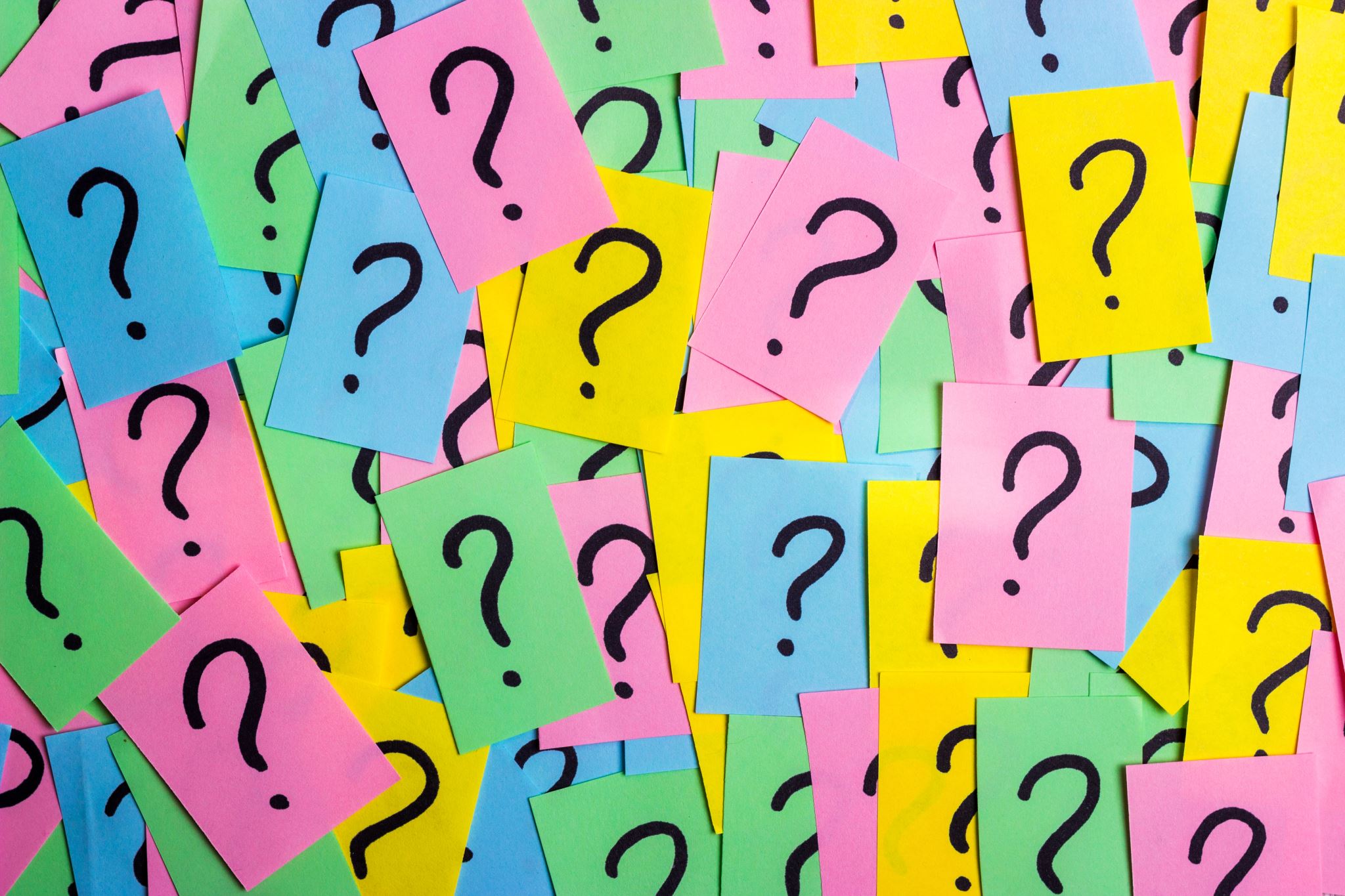 Thank you for listening.
Questions?